TRƯỜNG TIỂU HỌC ĐÔ THỊ VIỆT HƯNG
TOÁN
Luyện tập chung
KHỞI ĐỘNG.
* Hãy chuyển các hỗn số sau thành phân số.
=
=
a.
3
=
=
8
b.
Bài 1: Tính
41
+
+
+
+
+
+
=
=
=
=
=
=
=
=
=
=
+
=
7
35
5
40
3
6
35 + 36
40 + 42
6 + 5 + 3
71
82
14
7
a)
b)
c)
+
=
4
36
7
42
1
5
3
3
9
45
6
48
5
10
5
5
8
45
48
10
2
10
10
45
48
10
48
45
48
10
24
Kiến thức cần nhớ
Khi cộng hai phân số cùng mẫu ta lấy tử cộng tử và giữ nguyên mẫu số.
Khi cộng hai phân số khác mẫu ta quy đồng mẫu số rồi lấy tử cộng tử và giữ nguyên mẫu số.
Bài 2: Tính
-
-
-
-
+
+
=
=
=
=
=
=
=
=
=
=
-
-
=
33 - 30
5
25
1
33
2
4
25 - 16
4 + 3 - 5
9
3
2
1
a)
b)
c)
2
16
3
30
1
3
5
5
1
8
40
10
40
3
6
6
3
5
4
40
40
6
2
6
6
40
40
6
48
40
48
KIẾN THỨC CẦN NHỚ
Khi trừ hai phân số cùng mẫu ta lấy tử trừ tử giữ nguyên mẫu.
Khi trừ hai phân số khác mẫu ta quy đồng mẫu số rồi lấy tử trừ tử, giữ nguyên mẫu số.
Bài 3: Khoanh vào chữ đặt trước kết quả đúng:
+
3
5
=
?
3
4
7
1
8
9
4
8
12
4
A
B
ĐÁP ÁN C
C
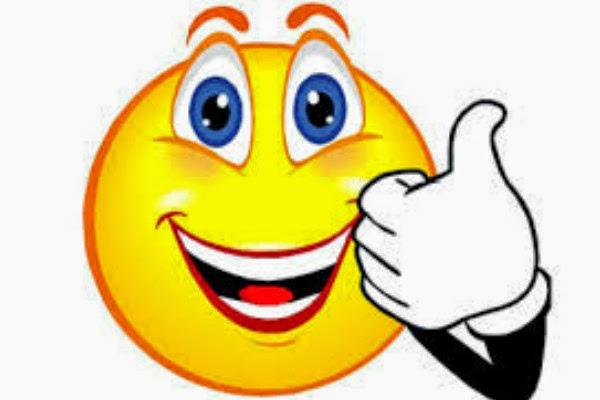 D
Bài 4: Viết các số đo độ dài (theo mẫu)
12cm 5mm
cm
12
12cm
=
+
=
cm
5
5
9m 5dm
7m 3dm
8dm 9cm
=
=
=
9m
7m
8dm
+
+
+
m
m
dm
=
=
=
9
7
8
m
m
dm
5
3
9
5
3
9
10
10
10
10
10
10
10
10
9m 5dm; 7m 3dm; 8dm 9cm; 12cm 5mm
Kiến thức cần nhớ
Nhớ lại bảng đơn vị đo độ dài :
 
      1m = 10 dm                         1cm =      dm

      1m = 100 cm                      1mm =      cm
Bài 5: Biết      quãng đường AB dài 12km.
1
10
Hỏi quãng đường AB dài bao nhiêu ki-lô-mét?
Bài giải

Độ dài       quãng đường AB là:

      12 : 3 = 4 (km)

Độ dài quãng đường AB là:

      4 x 10 = 40 (km)

                 Đáp số: 40 km
10 m
CẢM ƠN
CHÚC CẢ LỚP VUI VẺ